Első magyarországi EUCIP konferenciaSzámalk-Szalézi SzakgimnáziumBudapest, 2016. október 20.
EUCIP képesítések
csatlakozás a magyarországi vizsgáztatási rendszerhez
Előzmények
Sikeresen lezajlott a EUCIP képesítési rendszerek adaptálása
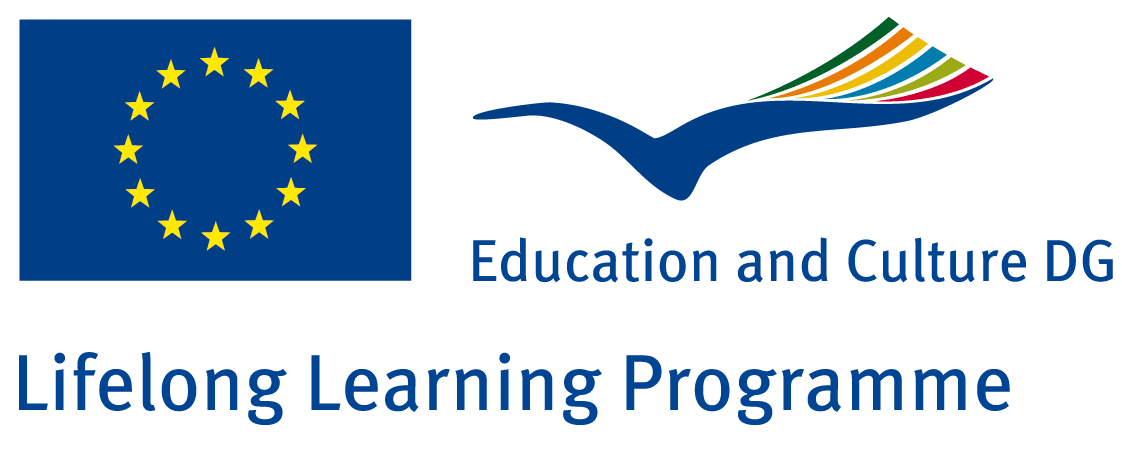 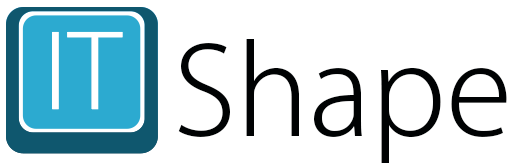 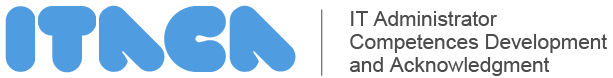 2012-1-IT1-LEO05-02806
2013-1-HU1-LEO05-09615
[Speaker Notes: sikeresen lezajlott a EUCIP képesítési rendszerek adaptálása
ITACA 2012- 2014
IT-Shape: 2013-2015]
Két konzorcium, benne négy magyar középiskola és az iTStudy oktatóközpont
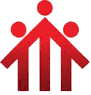 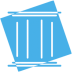 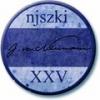 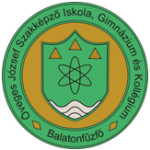 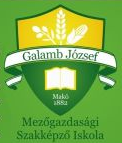 [Speaker Notes: két nemzetközi konzorcium dolgozott ebben az adaptálási folyamatban
Magyarországról 4 középiskola, és az iTStudy Oktatóközpont]
Vizsgáztatók felkészítése
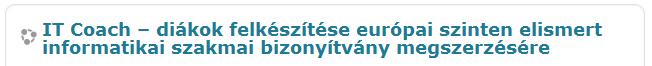 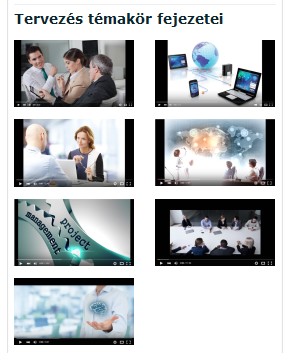 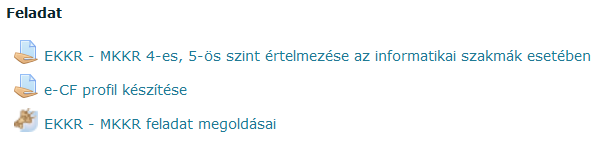 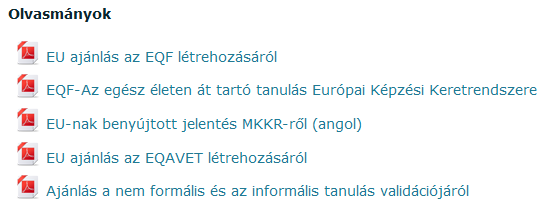 [Speaker Notes: Túl vagyunk az első felkészítő online tanfolyamon, amelynek fő témája: 
megismertetni az érdeklődő (főként) pedagógusokat, az európai és hazai oktatási keretrendszerekkel és ajánlásokkal, beleértve az informatikai szakmák keretrendszereit (eCF e-kompetencia keretrendszer és EUCIP képesítési keretrendszer), valamint 
bemutatni a EUCIP Core képesítés megszerzésének feltételeit, 
megismertetni a felkészüléshez rendelkezésre álló anyagokat.

A képzés Pedagógus-Továbbképzés Akkreditációs rendszerben A/8495/2016 számon regisztrált, 30 órás online képzés

7 évenkénti kötelező továbbképzés keretében 30 kredit érvényesíthető]
Ami folyamatban van…
Megállapodás az AICA és az iTStudy Oktatóközpont között a vizsgáztatás részleteiről
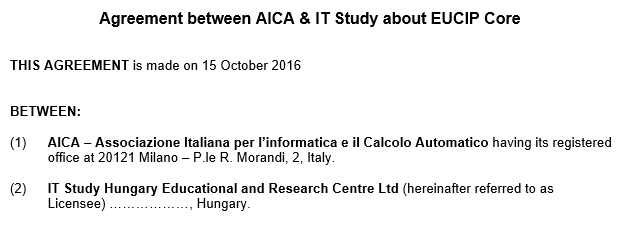 Felkészüléshez biztosított anyagok(angol és magyar nyelven)
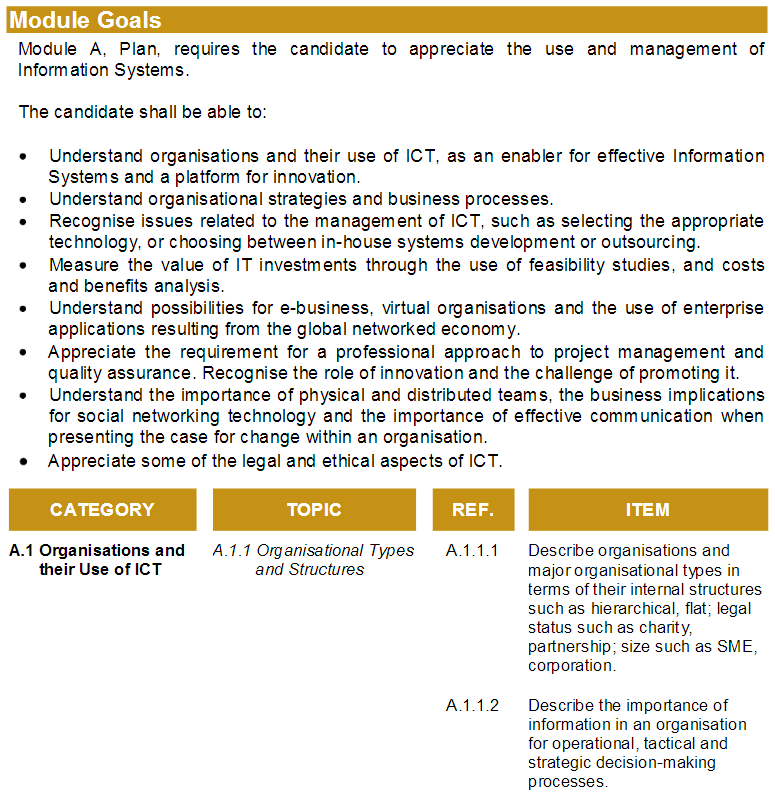 Tematika
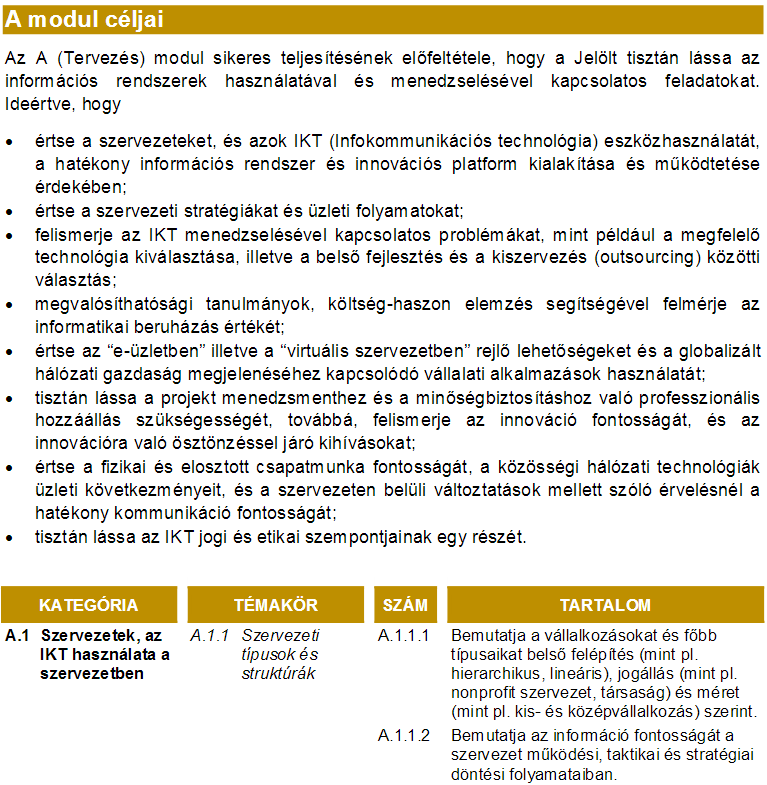 Tananyag
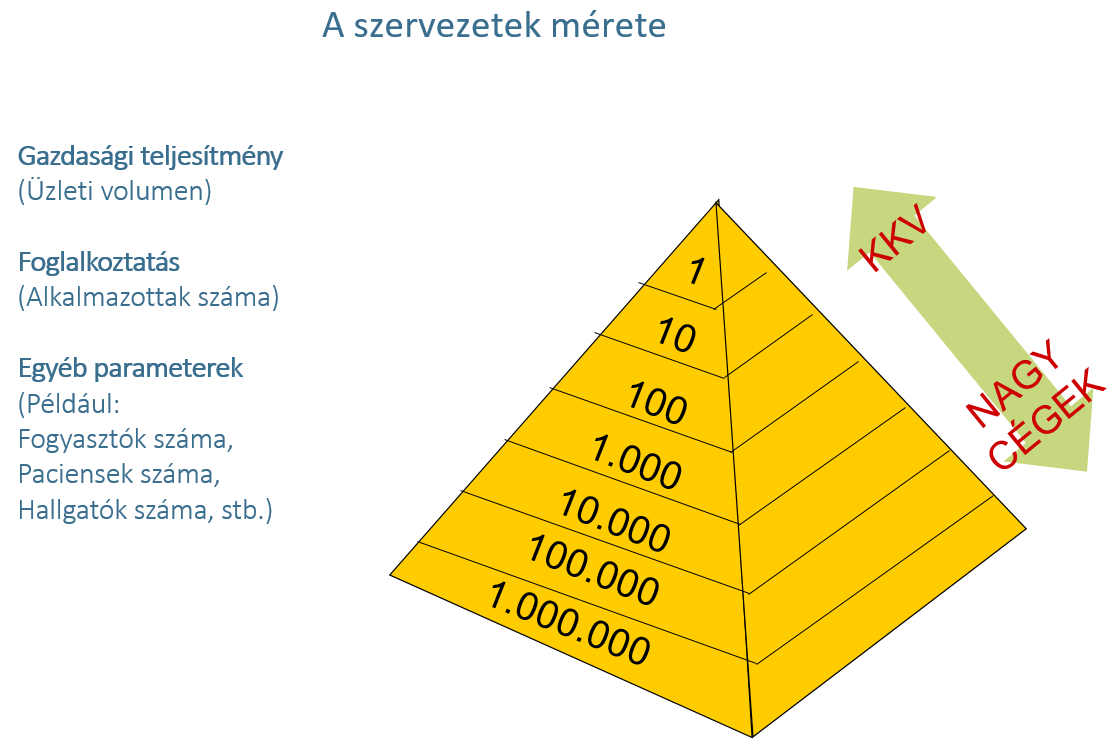 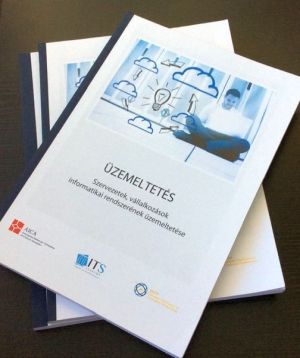 Gyakorlótesztek
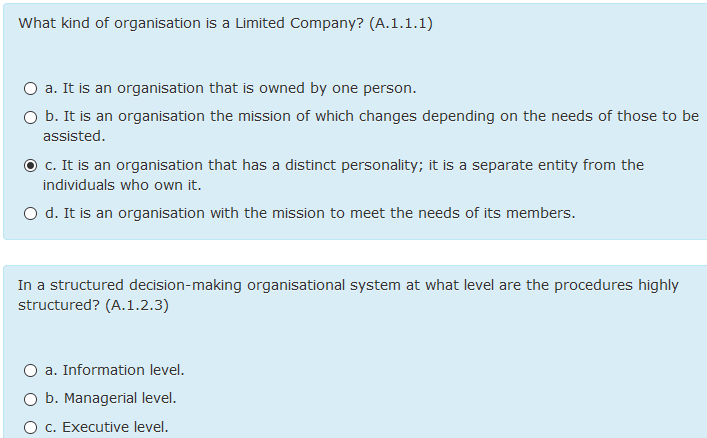 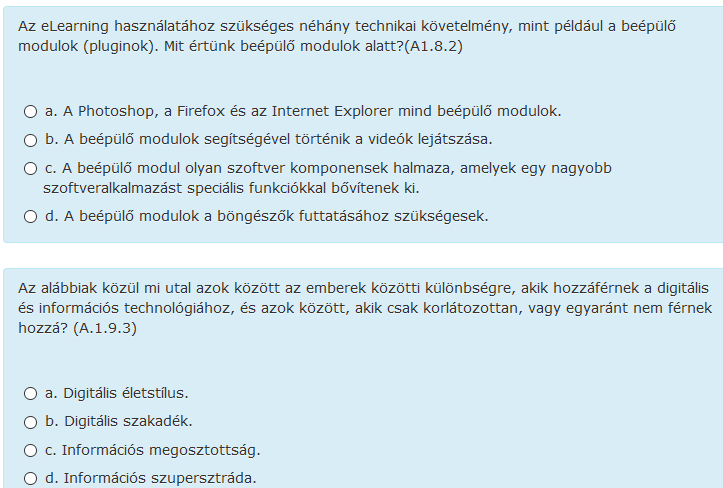 Vizsgáztatás
Vizsgáztatás feltételei
Kinek ajánljuk a EUCIP képesítéseket?

Kik lehetnek a potenciális képzők ill. vizsgáztatók?

Tárgyi feltételek
Személyi feltételek
éves tagdíj NINCS!

[Speaker Notes: Informatikai szakmát tanuló fiatalok, valamint munkatapasztalattal bíró, de képesítéssel nem rendelkező felnőttek.
Informatikai, és gazdasági területen szakképzést folytató középfokú oktatási intézmények, valamint felnőttképzők.
A EUCIP modulvizsgák kitöltése papíralapon, a képzők rendelkeznek a vizsga lebonyolításához szükséges adminisztratív és minőségmenedzsment feltételekkel

Személyi feltételek: 
intézményenként 2 vizsgáztató
IT-Coach - diákok felkészítése európai szinten elismert informatikai szakmai bizonyítvány megszerzésére (saját költségen?)
az intézményt további költségek nem terhelik]
Eddig a feltételeknek megfelelt intézmények
BKSzC Mándy Iván Szakképző Iskolája és Speciális Szakiskolája
Dunaújvárosi SZC Dunaferr Szakközép- és Szakiskolája
Hódmezővásárhelyi SzC Pollák Antal Szakképző Iskolája
NySZC Tiszavasvári Középiskolája, Szakiskolája és Kollégiuma
Szerencsi SzC Tokaji Ferenc Gimnáziuma és Szakközépiskolája
SzSzC Gábor Dénes Műszaki és Környezetvédelmi Középiskolája és Szakiskolája
SzSZC Kőrösy József Gazdasági Szakképző Iskolája
SSZC Szent-Györgyi Albert Gimnáziuma és Szakközépiskolája
Veszprémi SzC Öveges József Szakképző Iskolája és Kollégiuma
[Speaker Notes: Ezekből az intézményekből legalább 2 fő teljesítette az IT-Coach képzés követelményeit
Nem vizsgapontok még, hisz a szerződéskötés nem történt meg]
Vizsgapontok feladatai
adminisztrációs teendők
vizsgázó regisztrálása
vizsgabejelentés
vizsgázói névsor rögzítése
eredmények rögzítése
vizsga lebonyolítása
értékelés
Vizsgázó regisztrálása
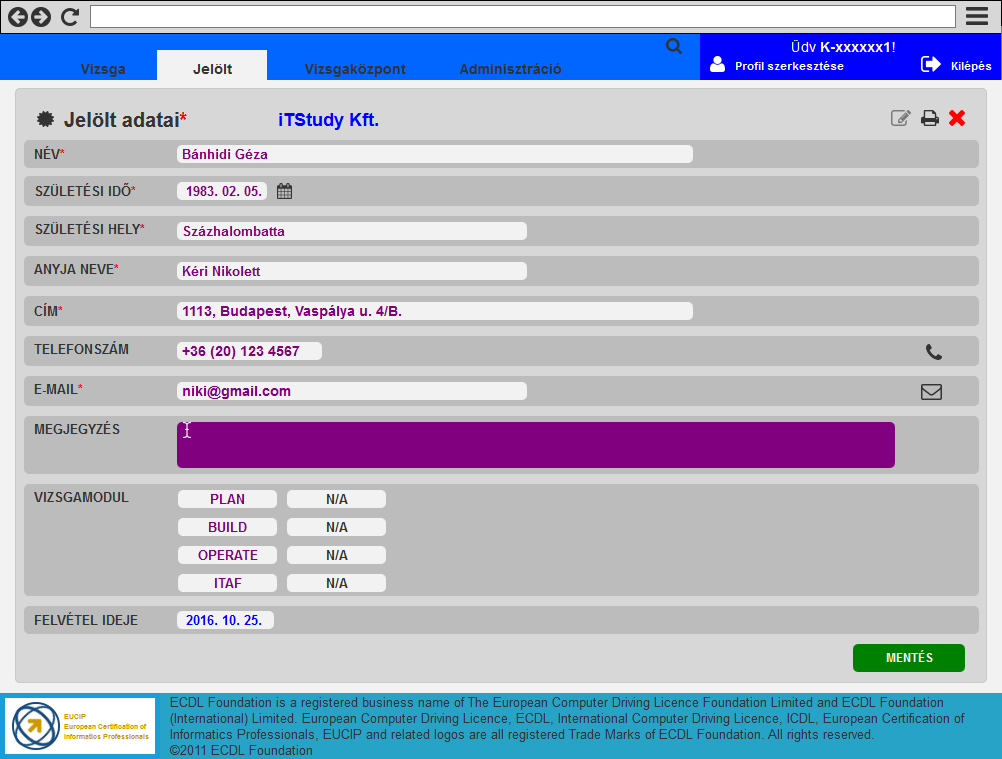 [Speaker Notes: webes felületen
személyes adatok
választott modulok
vizsgadíj befizetéssel és adminisztrációjával kapcsolatos feladat nem terheli a vizsgáztatót
vizsgajogosultság modulonként 6 hónapig a befizetéstől]
Vizsgabejelentés
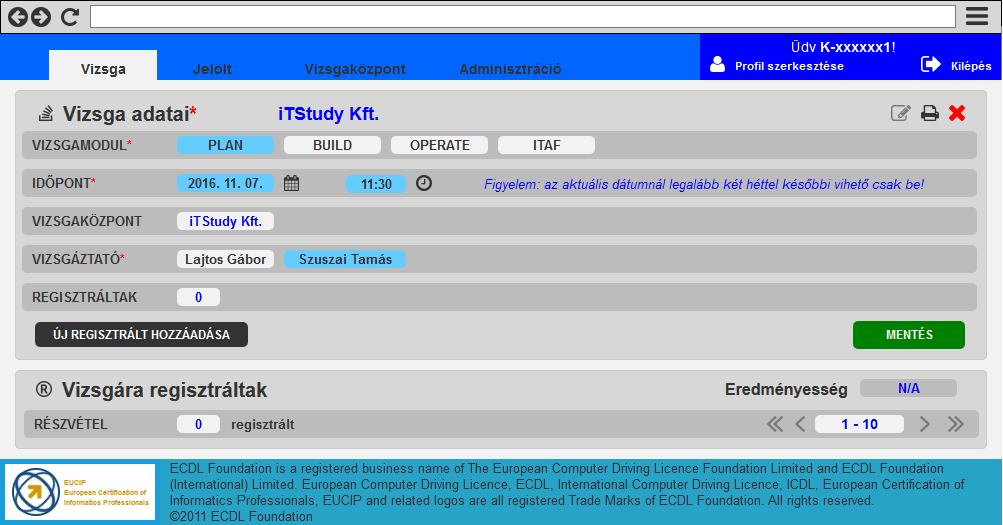 [Speaker Notes: bejelentés a tervezett időpont előtt legalább 2 héttel
időpont (az adott napon belül) és a vizsgáztató módosítása legfeljebb 3 nappal a vizsganap előtt
regisztráltak módosítása legfeljebb 24 órával a végleges vizsgaidőpont előtt]
Jelentkezés vizsgára
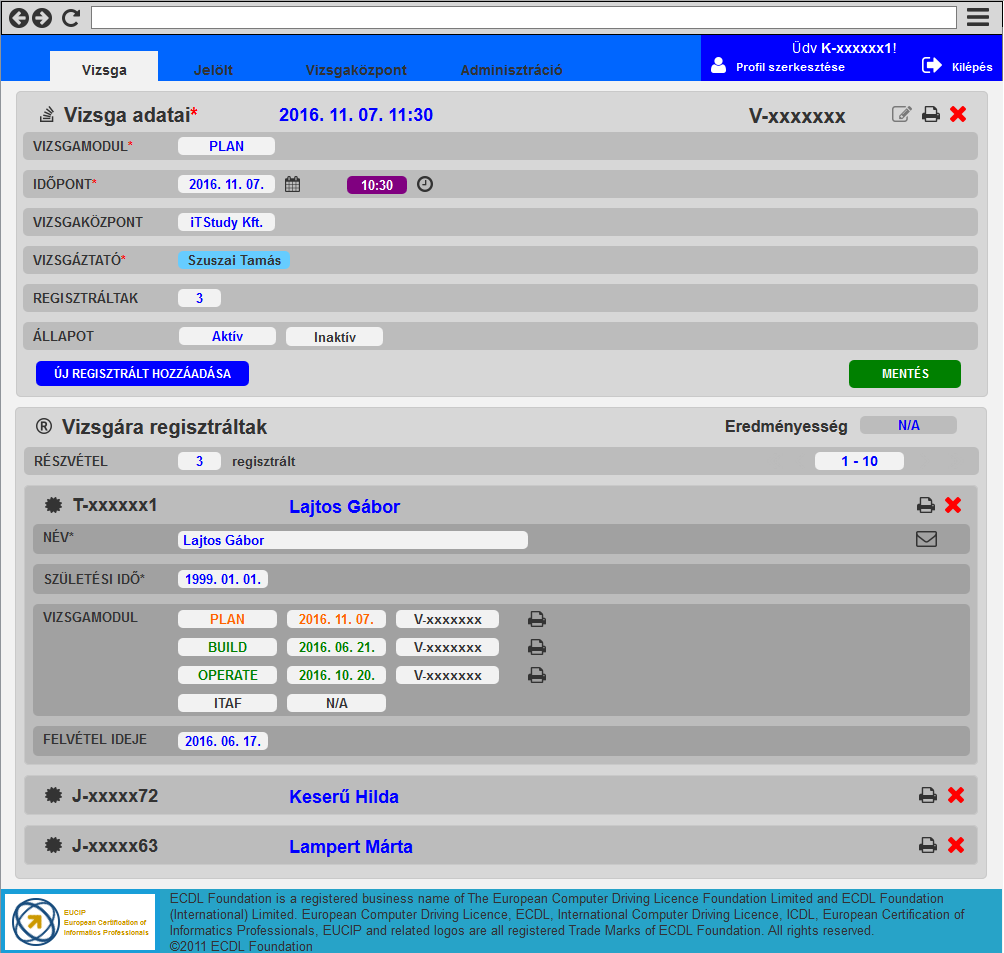 [Speaker Notes: webes felületen
a vizsgaidőpont előtt legfeljebb 24 óráig
csak a vizsgadíjat rendezett hallgatók regisztrálhatóak vizsgára]
Vizsgaeredmények
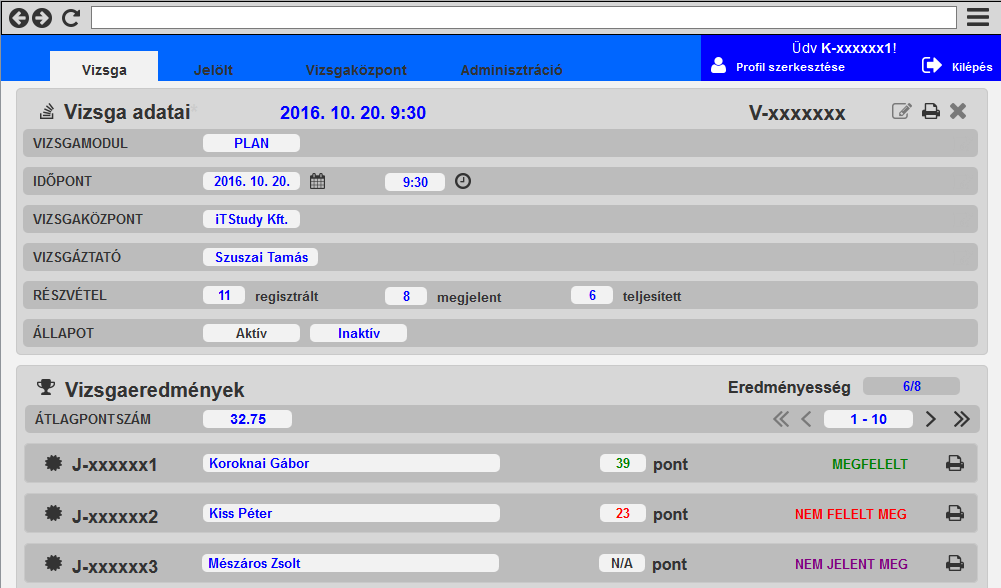 Egyéb feladatok
Vizsga lebonyolítása
Teendők vizsga után
Minőségbiztosítás
[Speaker Notes: Vizsga lebonyolítása
Vizsgáztatás papír alapon történik
Adott vizsgára szóló feladatsorok PDF-ben letölthetők 24 órával a vizsga időpontja előtt
nyomtatás, sokszorosítás
felügyelet, a vizsga tisztaságának biztosítása
feladatlapok begyűjtése

Teendők vizsga után
értékelés megoldókulcs alapján
eredmények rögzítése a nyilvántartó programban

vizsgázó értesítése az eredményről (automatikus)

Minőségbiztosítás
Vizsgalátogatás szúrópróbaszerűen
A vizsgaanyag bizalmas, a tanteremből nem kerülhet ki – Titoktartási nyilatkozat!
Vizsgázó betekintésre megkaphatja a kijavított vizsgalapot
Vizsgalapok tárolása adott vizsgaközpont felelőssége - 5 évig kell tárolni
Ellenőrzéskor bármikor bemutathatók legyenek]
Díjtételek
Vizsgázó által fizetendő díj
tematika
tankönyv
online gyakorlótesztek
AICA
- bizonyítvány kiállítása
ECDL Alapítvány
- könyvek szerzői jogdíja
iTStudy
- koordináció
- infrastruktúra biztosítása
- szakmai konferenciák
- minőségbiztosítási feladatok
Vizsgapont
- adminisztráció
- feladatlapok sokszorosítása
- értékelés
- dokumentumkezelés
[Speaker Notes: Vizsgapont / vizsgáztató
éves tagdíj (ebben a félévben) NINCS !
két vizsgáztató részvétele az IT-Coach online képzésen – mindenkori aktuális díj (most ingyenes!)
Vizsgázó által fizetett összeg egyszeri vizsgadíj + hozzáférés a felkészítő anyagokhoz:
tematika
tankönyv, 
online gyakorlótesztek

Vizsgázó által befizetett összeg megoszlása
AICA
ECDL Alapítvány (könyvek jogdíjai)
iTStudy 
Vizsgaközpont]
További információ
Információs weboldal
http://eucip.itstudy.hu

Koordinátor
Hartyányi Mária igazgató, iTStudy Oktatóközpont
hm@itstudy.hu

Vizsgarendszerrel kapcsolatban
Lajtos Gábor
gabor.lajtos@itstudy.hu